MHS
History Day
Mr. Jones
Mr. Albano
Ms. Cai
Ms. Krajewska
Source: Primary, Secondary, & their Biases
Primary vs. Secondary Sources
Primary Sources!
Created at the time by people who were there
Often rare; one of a kind
Talk about the event
Secondary Sources!
Created later, often by people who were not there
Usually not rare
Talk about event and about primary sources
Examples of Sources
Primary
Diaries 
Letters 
Speeches 
Official records
Photos
Video
Interviews
Newspapers 
Some art
Secondary
Your textbook
History books
Biographies
Music
Historical movies
Commentaries
Some art
How do you know?
Questions to help you decide:
Who wrote this? 
How do they know the information they are telling me? 
When did they write it? 
Why did they write it? 
Who did they write it for?
What is bias?
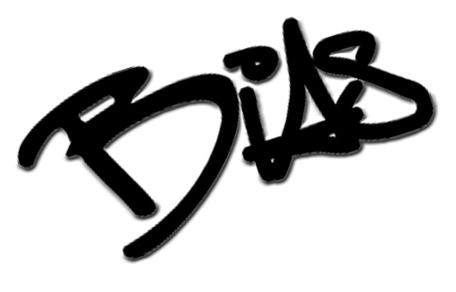 What do you think bias is?

BIAS
Prejudice in favor of or against one thing, person, or group compared with another
Internet Literacy
Good Sources  
Databases 
Articles from Newspapers, Magazines, Journals

Bad Sources  
Blogs
Forums

Caveat: Wikipedia
http://en.wikipedia.org/wiki/UConn
Look at the footnotes for references